Talk Title
Speaker, Date, Other Info
www.LevyCIMAR.org   |         @LevyCIMAR
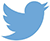 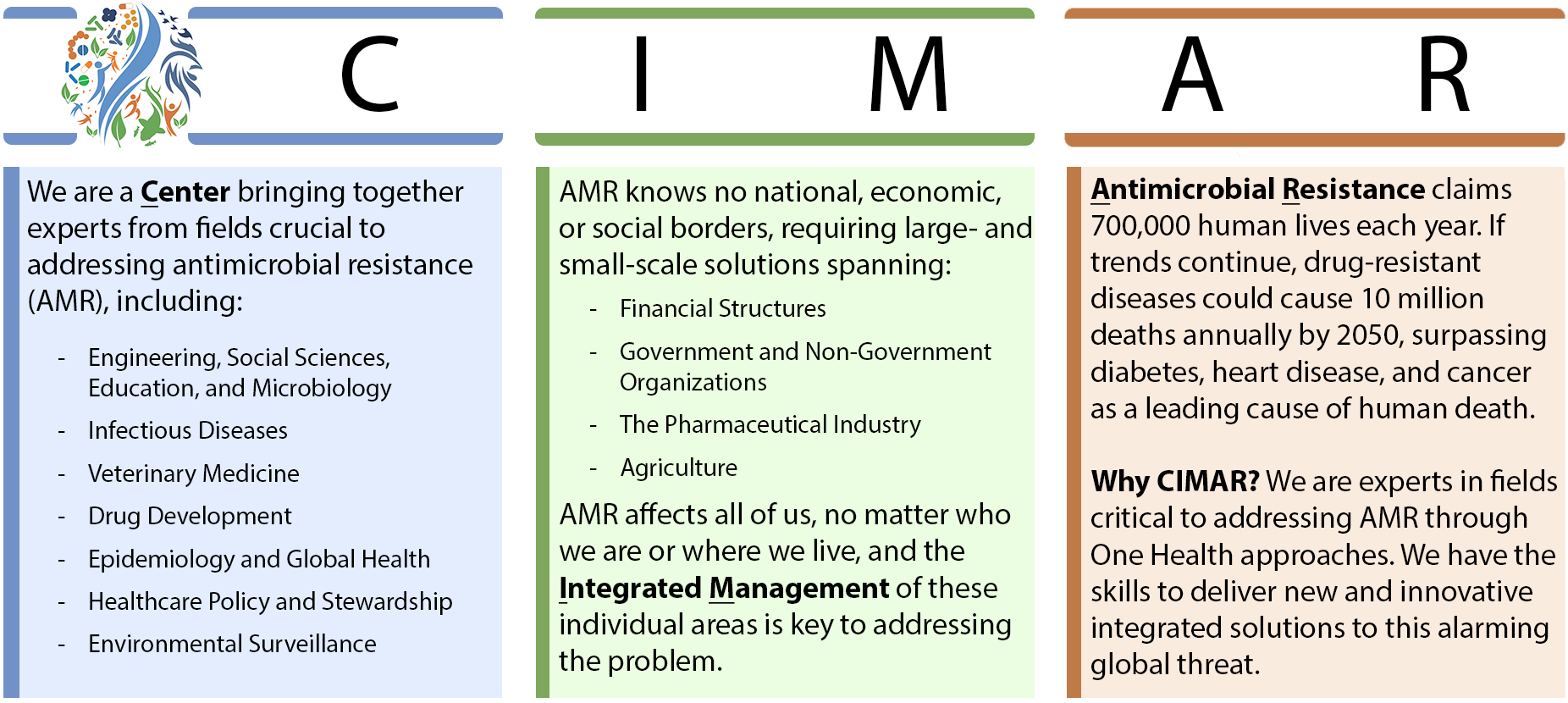 Our Mission: 
Innovating to Protect Humanity from the Global Threat of Antimicrobial Resistance: Integrating Solutions Across Human and Veterinary Medicine, Stewardship, and Awareness
2
3